Excess success in “Don’t count calorie labeling out: Calorie counts on the left side of menu items lead to lower calorie food choices
Greg Francis
PSY 392 Data Mining
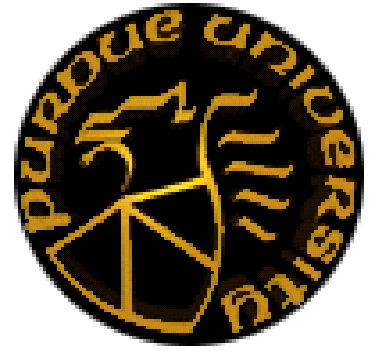 20 November 2019
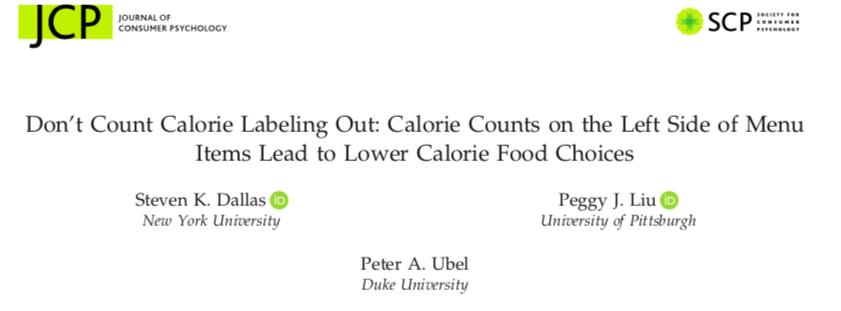 Obesity epidemic
New law to include calorie content on menus
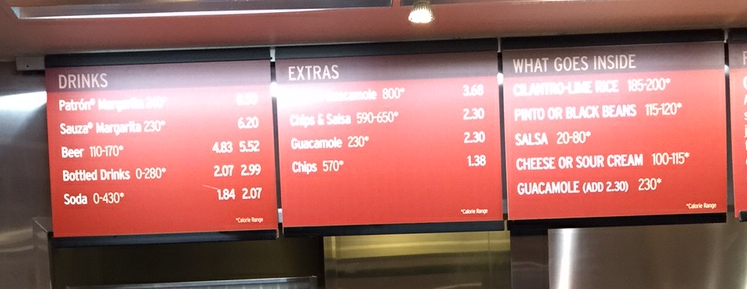 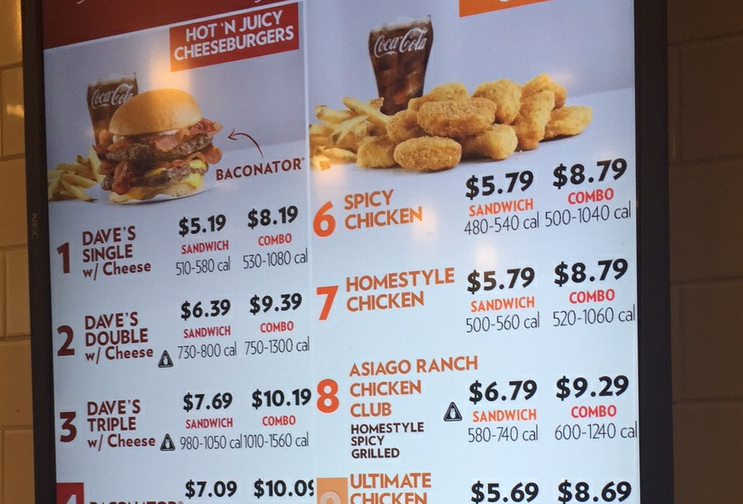 Obesity epidemic
Unfortunately, labels do not seem to work
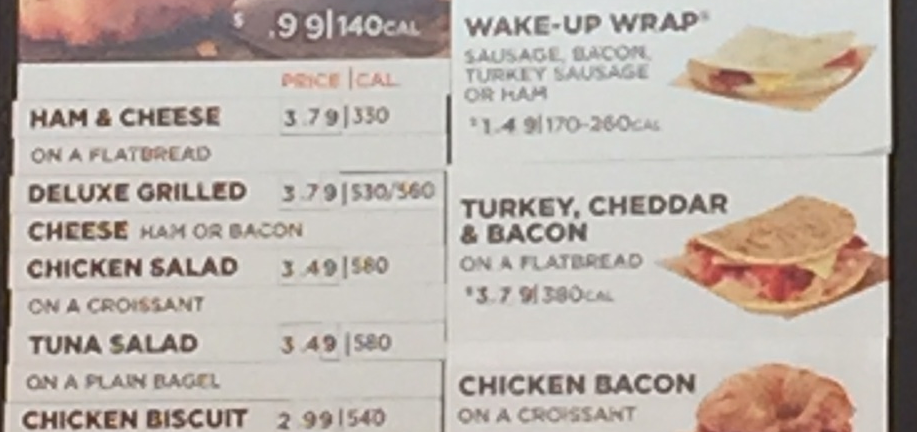 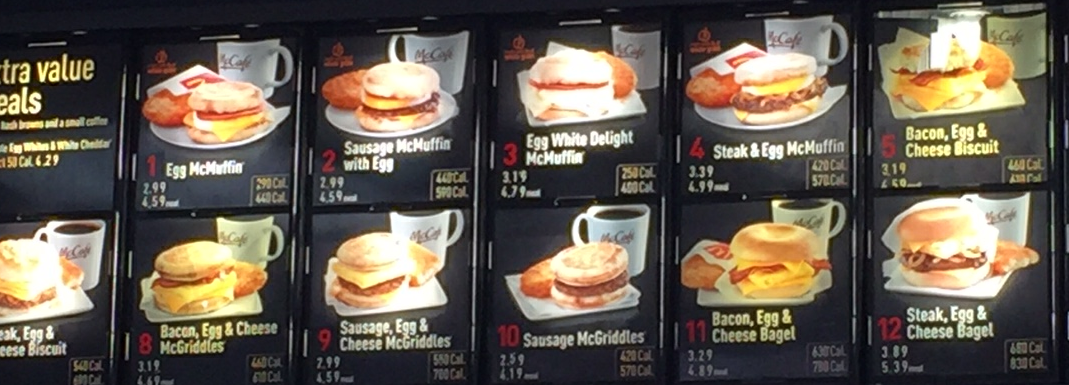 Label placement
Almost always to the right of item name/description
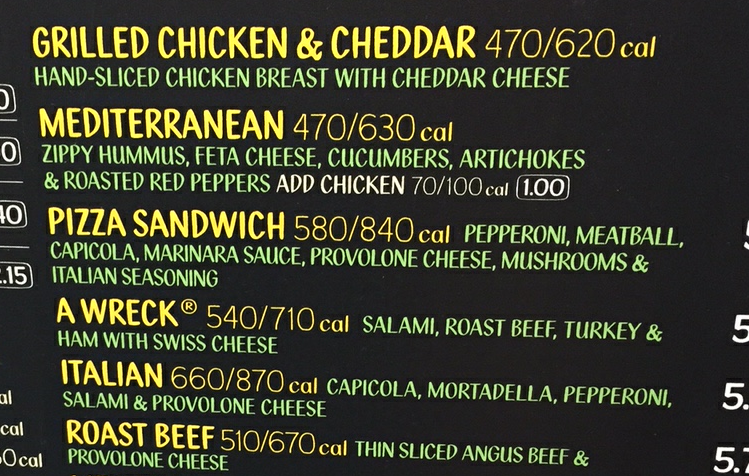 Label placement
We read from left to right, so calorie information is processed after item name/description
Placement may reduce the impact of the information
What if put calorie labels first?
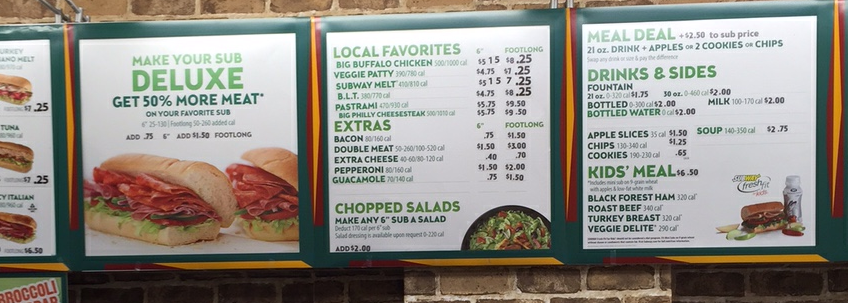 Study 1
Make copies of a restaurant’s menu
Share with diners waiting in line
Ask them to circle the items they planned to order
No calorie labels
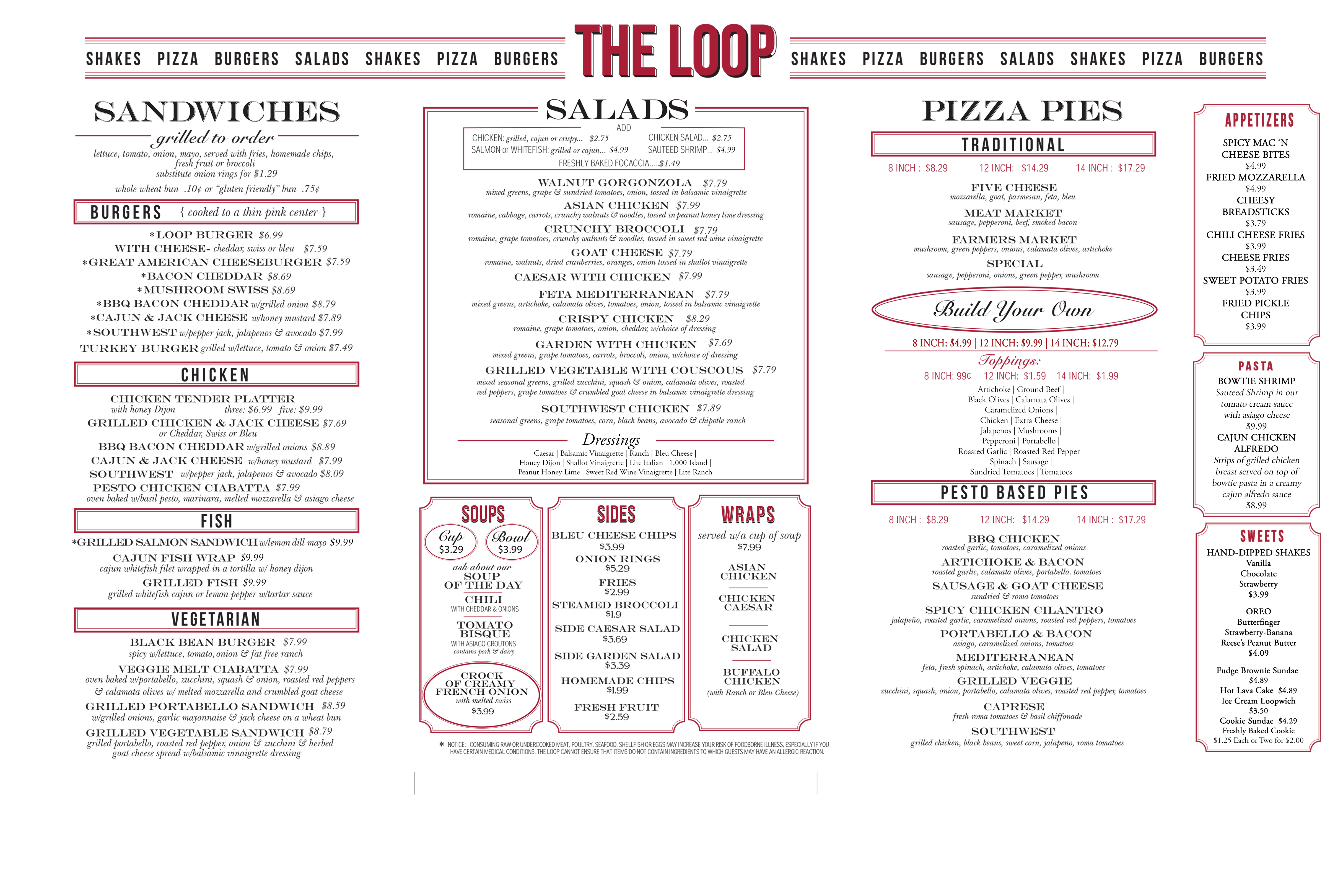 Labels on right
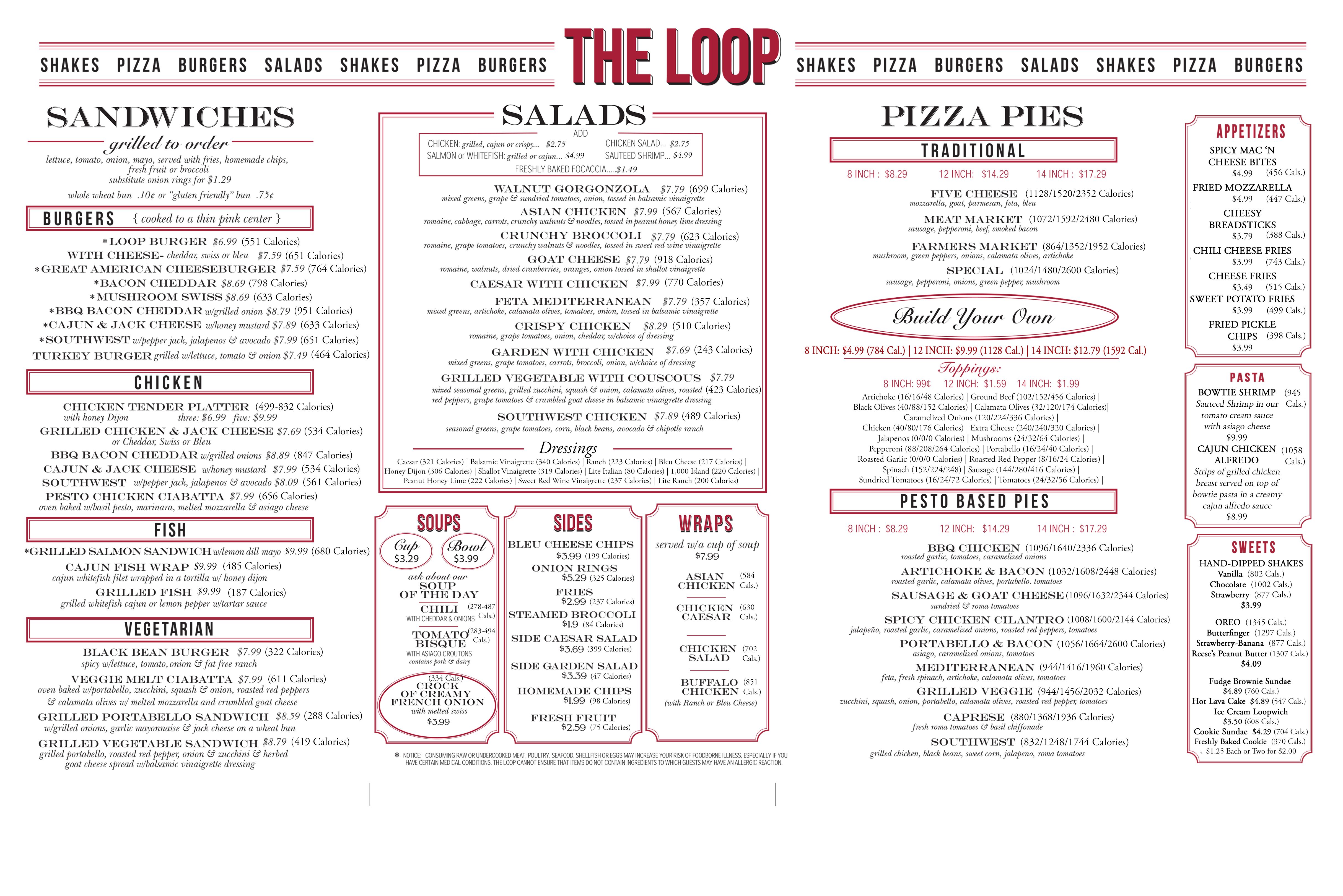 Labels on left
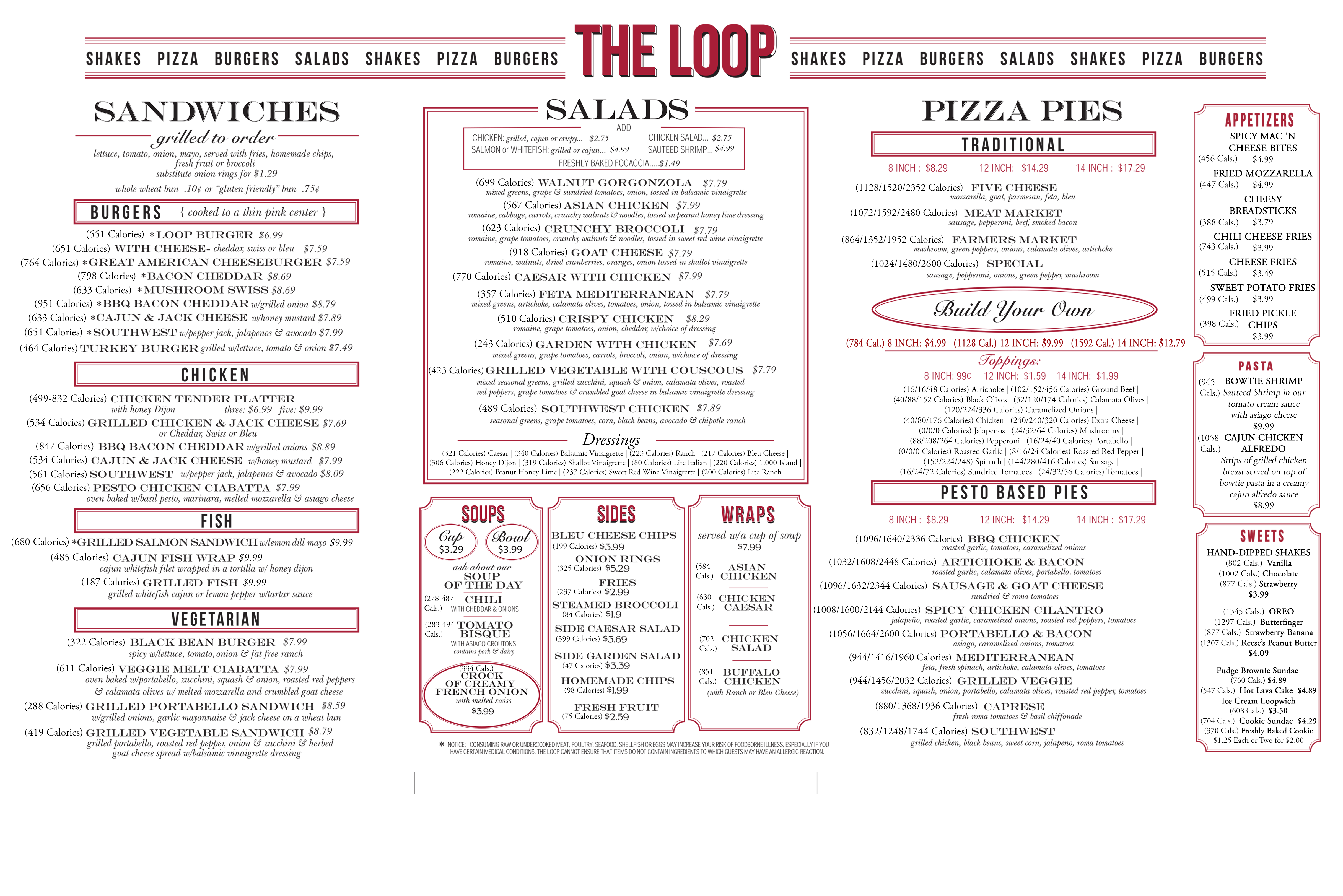 Study 1
Several tests, but we focus on the comparison of labels on the left vs. labels on the right
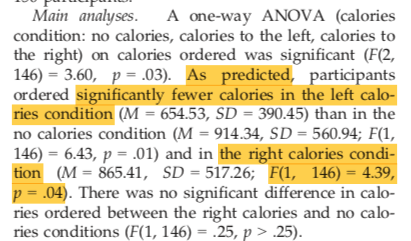 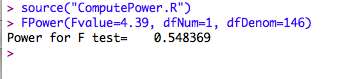 Study S1
Replication of Study 1
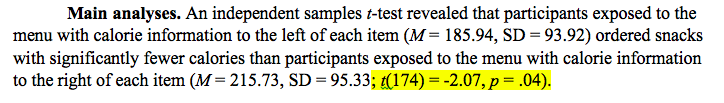 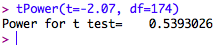 Study 2
Same idea, different menus, measure some additional details about processing order
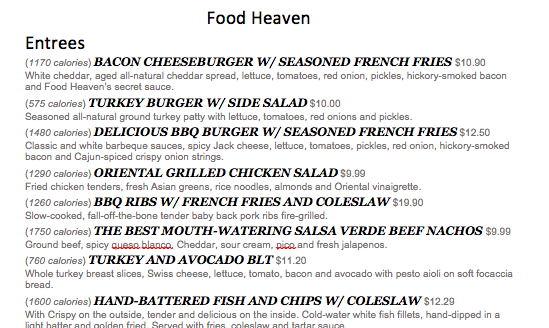 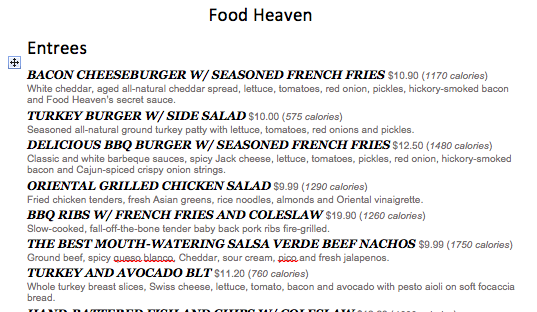 Study 2
Many results, but we focus on the difference between left and right calorie labels
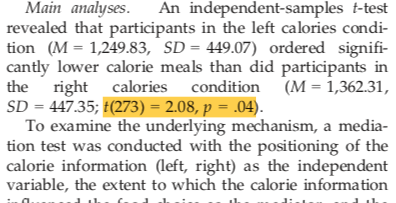 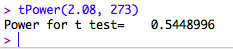 Study S2
Replication of Study 2
Different menu and participants (Amazon Turk)
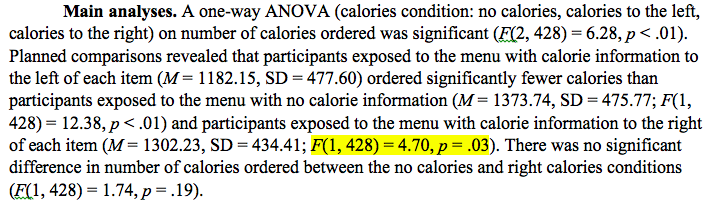 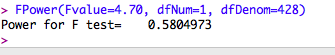 Study S3
A replication of Study S2, but with unlimited time for making food choice
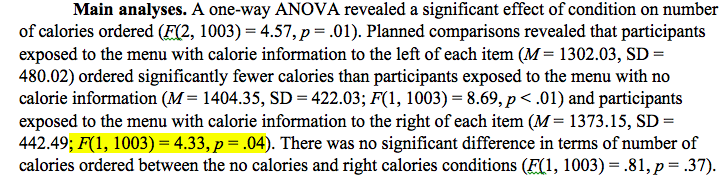 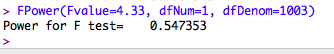 Study 3
Hebrew-speaking Israelis read from right to left
Calorie labels should have bigger impact when placed on the right
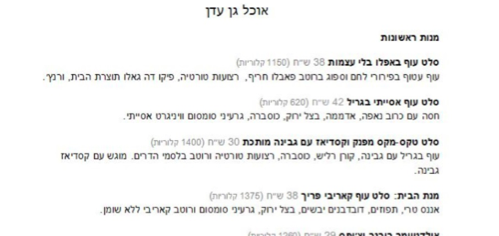 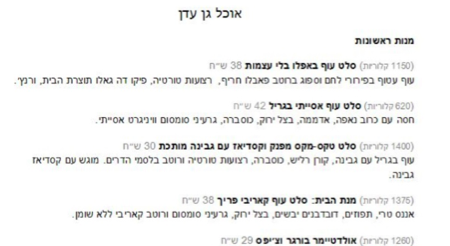 Study 3
Lots of tests, but we focus on the difference in food choices for calories on the left vs. on the right
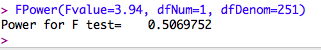 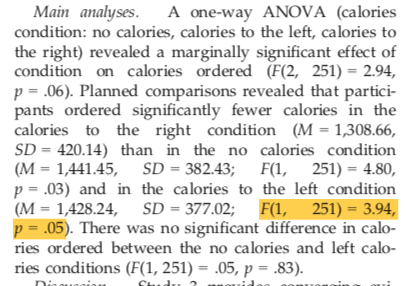 Power
Each study is estimated to have a power only a little better than a coin flip
This is surely an overestimate because every study had additional successful significance tests
Excess success
The probability of six independent tests like these all rejecting the null hypothesis is the product of the power values
PTES=0.026

The reported results seem “too good to be true”
Implications
Any practical implications of the conclusions from Dallas, Liu & Ubel (2019) require the results to be believable
There may be an effect of calorie label placement, but their data does not establish the effect
Any effect is almostsurely smaller thanwhat they estimate
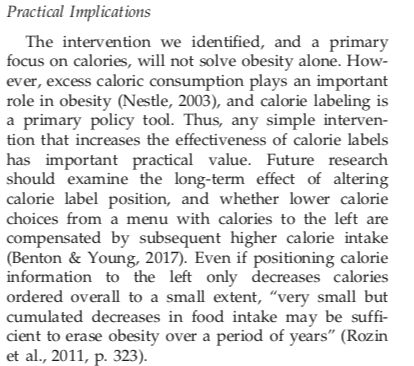 Other issues
Sloppy reporting of statistics
Study 1: wrong degrees of freedom for F-test
Should be N-K = 150 -3 = 147



StatCheck found oneinconsistency, but it does not change anyconclusions
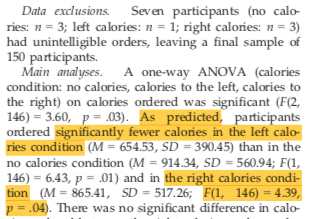 A better study
What would it take to properly investigate calorie label placement?
Consider a meta-analysis of the effect across the six reported experiments
We get g* = 0.2366
What sample size do we need to get 80% power for a test of two independent means?
https://introstatsonline.com/chapters/calculators/mean_two_sample_power.shtml
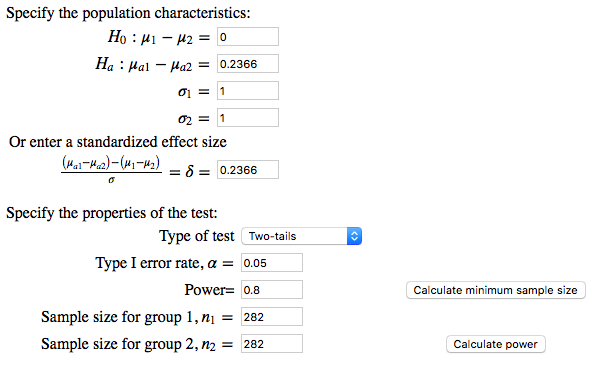 A better study
If you want more power, you need more subjects
The reported studies probably overestimate the effect, perhaps it is half as big as they suggest
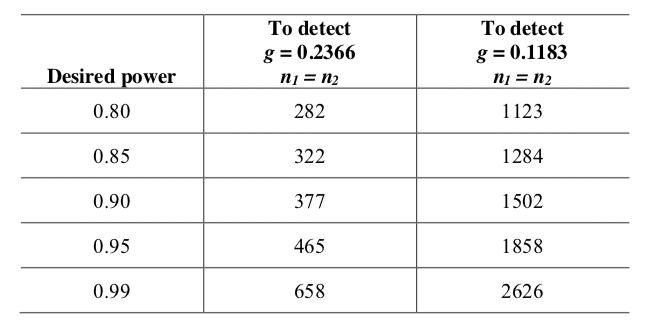 Conclusions
Dallas, Liu & Ubel (2019) 
An important topic
With practical implications
Clever experimental designs
Used 2292 subjects across 6 experiments

A waste of resources and time
The most optimistic outcome is that we learned the effect (if it exists) is tiny and probably not worth studying